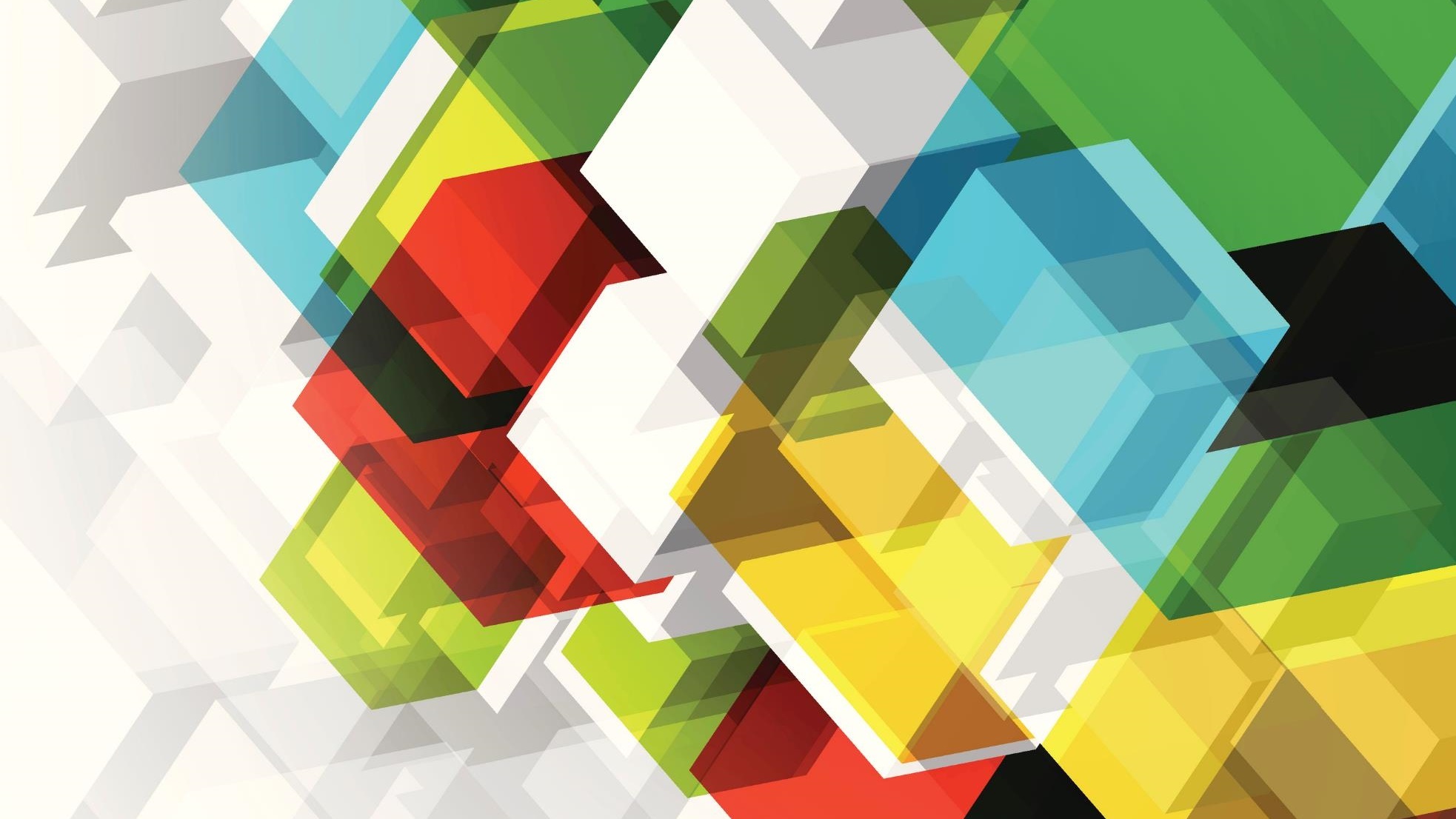 Anti-Racism TIC project
Concept note overview
Launch meeting - January 22, 2021
To keep in mind
Content and approach to be decided collectively
Concept note to be revised by Late April
Balance (specific vs. general)
[Speaker Notes: Group that has representation from around the globe and most entities involved have expressed strong interest in AR]
Underpinnings of the project
Racism as a system that frames societies and its institutions
Lack of cross-sectional evidence-based efforts to embed anti-racist praxis in MSF
MSF is no exception
Statements from different entities
Initiatives / Projects
Full Excom Action Plan to address racism and discrimination
The MSF we want to be
PRV
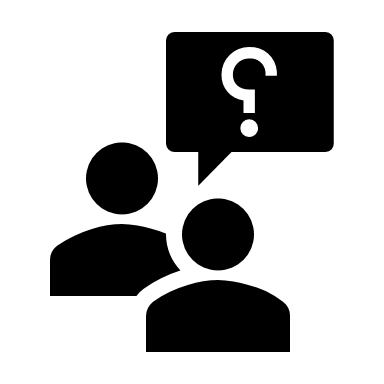 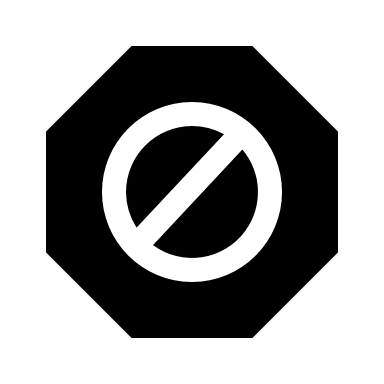 Poor prospect of grasping in-depth how racism manifests
Poor prospect of any coordinated anti-racist praxis at the international level
[Speaker Notes: Racism: subordination, discrimination and antagonization of ethno-racial groups who have historically hold less social power by the ethno-racial group with the most social power, often times based on the belief that whiteness or proximity to whiteness is superior to any other ethno-racial identity (https://www.vanderbilt.edu/oacs/wp-content/uploads/sites/140/Key-Terms-Racism.pdf)
Action plan developed by the core excom to address racism and discrimination+ Onus of the work on people experiencing racism
Coordinated cross-sectional efforts]
What is the project proposing?
Cross- sectional evidence-based guidance to embed anti-racism in MSF
Specificities
Journey* with different entry points* to increase anti-racism awareness and practices
Obj 1
Content and approaches are curated by SME’s and based on AR praxis
Create a conversational framework to discuss racism
Obj 2
Tailored to specific contexts and designed by locally-based actors
Build/strengthen capacity to host conversations about racism
Obj 3
Hands-on / (un)learning by doing
[Speaker Notes: Obj 2 – conversational framework: as project aims to change practices and increase awareness, needs to be a space to discuss how racism manifests in the organization. Debate ill-fitted. Creating something centered on lived experiences that encourages awareness and change in practices.]
Theory of Change diagram
Cross-sectional evidence-based AR praxis embedded in MSF
Impact
Sustained evidence and expertise-driven cross-sectional collab on AR in MSF
AR embedded in processes and standards
Participants champion AR practices and project
Participants systematically apply AR practices
Outcomes
Increased spaces to productively discuss and strategize on anti-racism
Tailored guidelines and processes to embed AR into practices
AR action plans from entities involved in project
Outputs
Participants’ practices can change through involvement in the project
Project’s recommendations and practices are implemented
Content team produces tailored content
Assumptions
Mobilized actors in MSF
Project team
AR literature and practices
Inputs
External SME’s
Lack of cross-sectional evidence-based efforts to embed AR praxis in MSF
Issue
[Speaker Notes: Entry points: projects in south sudan with communities ; HQ staff trying to increase and retain representation of ethno-cultural minoritized groups ; ‘debates’ around racism in the associative space in Norway]
What’s next
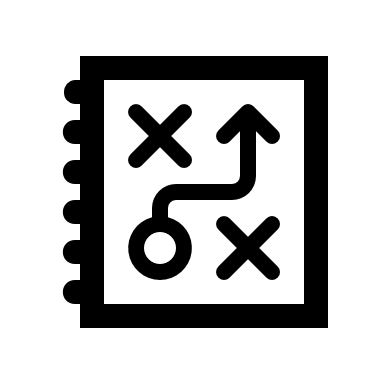 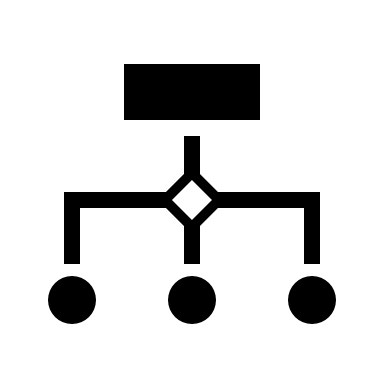 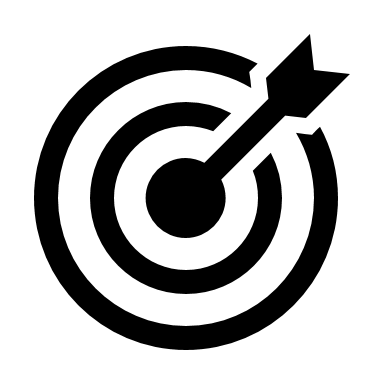 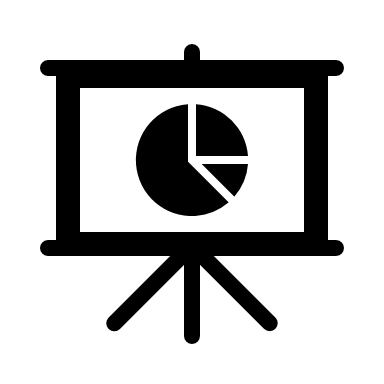 EXAMPLE
M&E
Target audiences
Implementation approach
Curriculum
Project Governance & Ways of Working
What are the roles and responsibilities of the SteerCo, Project Lead, and Content Team?
How do these entities relate and coordinate with each other? 
How do these entities relate and coordinate with the TIC Secretariat?
SteerCo Content Team Liaison, Quarterly Mtgs
SteerCo
Content Team
Project Lead
Project Oversight and Feedback 
Budget Oversight 
Ambassadors for Internal CommunicationsRelationship management with TIC 
Hiring Project Lead
Strategic Guidance
Budget Management 

Manage Curriculum & Content Development Oversee ImplementationLead M&E Lead Project Documentation
Curriculum & ContentDevelopmentProject Design & ImplementationReview, Verify & Test Content Identify Target Audience & Entry Points
SteerCo TIC Liaison
TIC Secretariat
Governance
SteerCo
Project Lead
Content Team
Project Oversight and Feedback
Ambassadors for Internal Communications
Advocating for the project

Increasing regional buy-in 
+ leadership's buy-in
Strategic Guidance
Budget Management 

Manage Curriculum & Content Development Oversee ImplementationLead M&E & Project Documentation
Curriculum & ContentDevelopmentProject Design & ImplementationStrategic feedbackIdentify Target Audience & Entry Points
TIC Secretariat
Anti-Racism: Building Awareness and Changing Practice 
2021 Timeline and Milestones
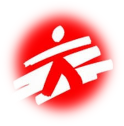 Run pilot projects
Today
Jan 22
Launch
Lead Recruit
Draft II Concept Note
Curriculum audience and Pilot Sites
Con-sider Phase II
Internal Comms
Progress Eval
M&E
Finalize SC&CT ToRs
Secure full funding